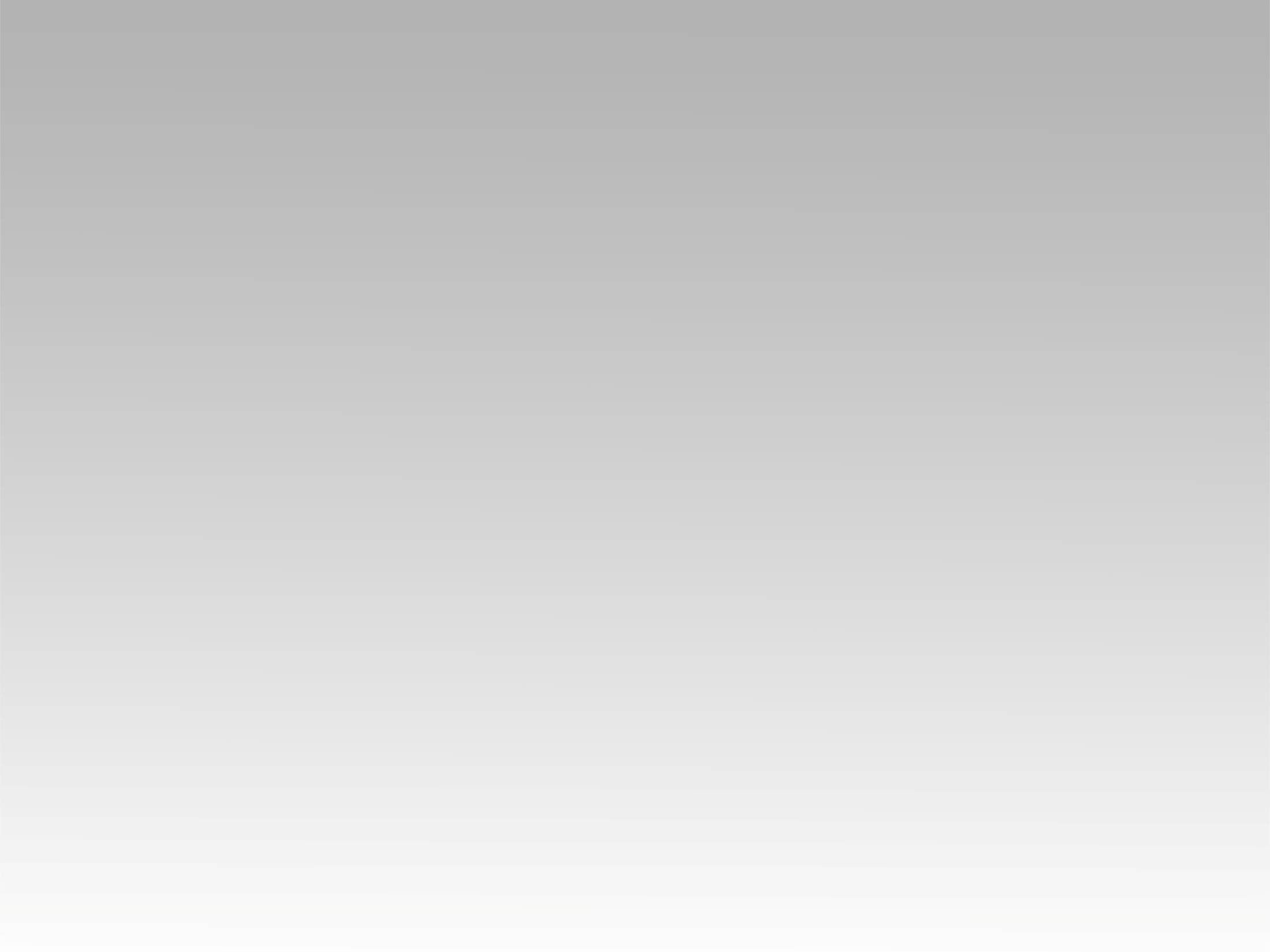 تـرنيــمة
أبانا قد خارت قوانا
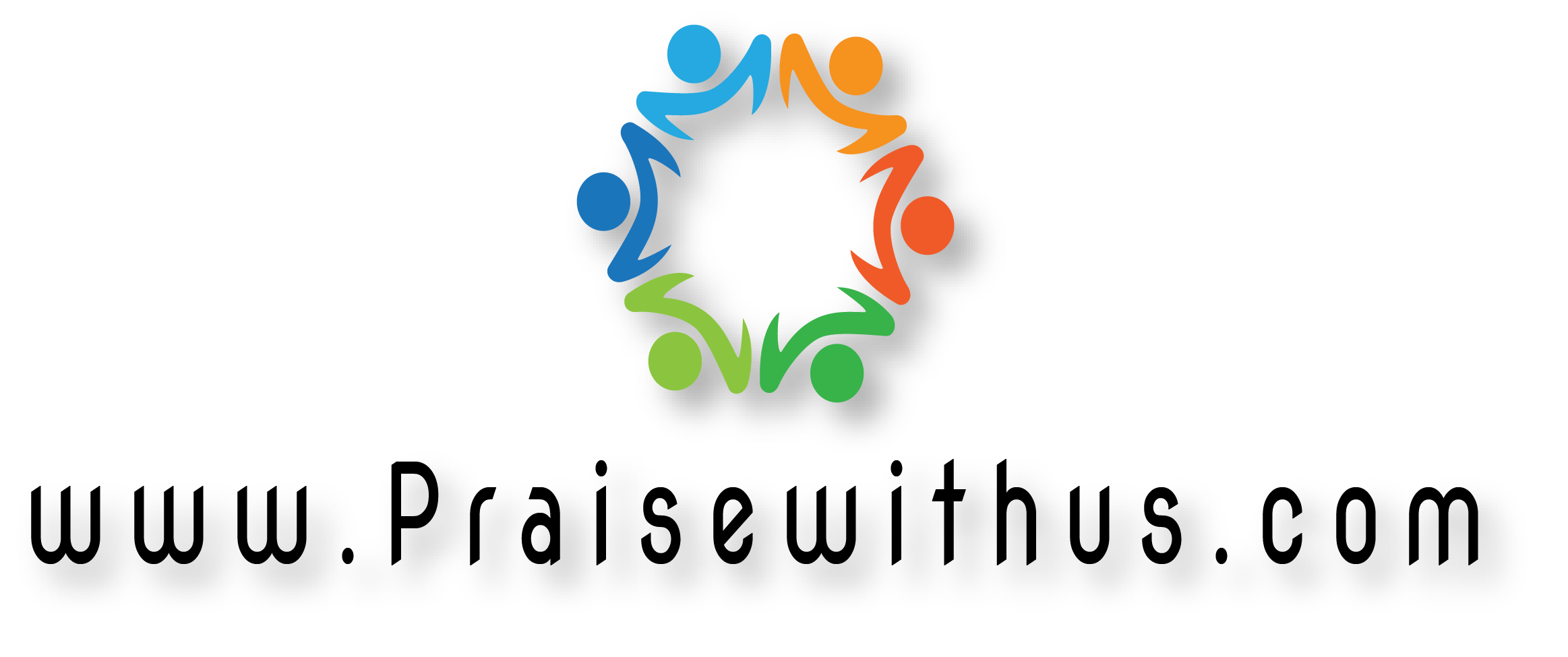 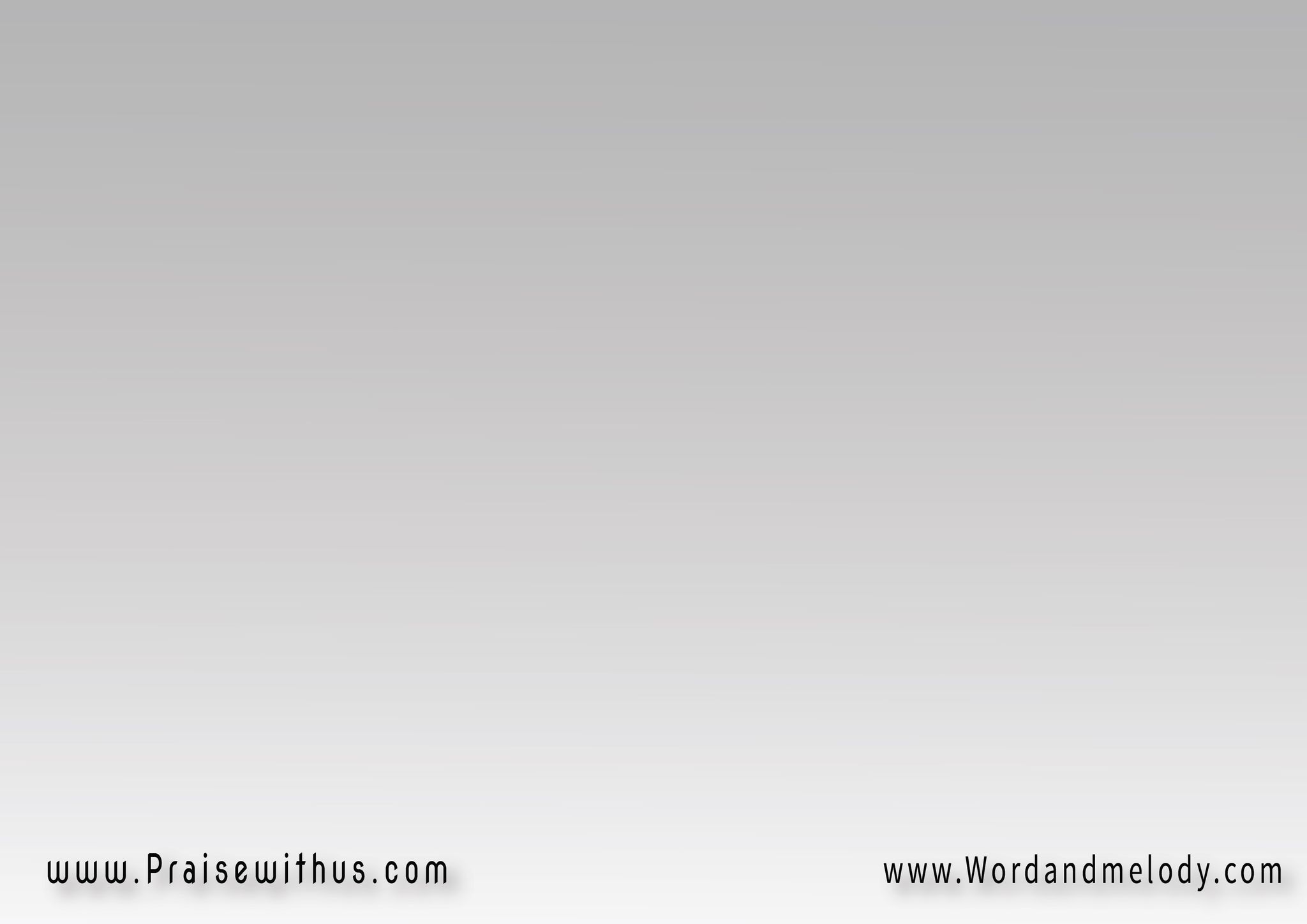 1-
أبانا قد خارت قوانا 
 وشبعنا ذلًا وهوانًا
لكن عيوننا نحو الجبال 
من حيث عون منك أتانا
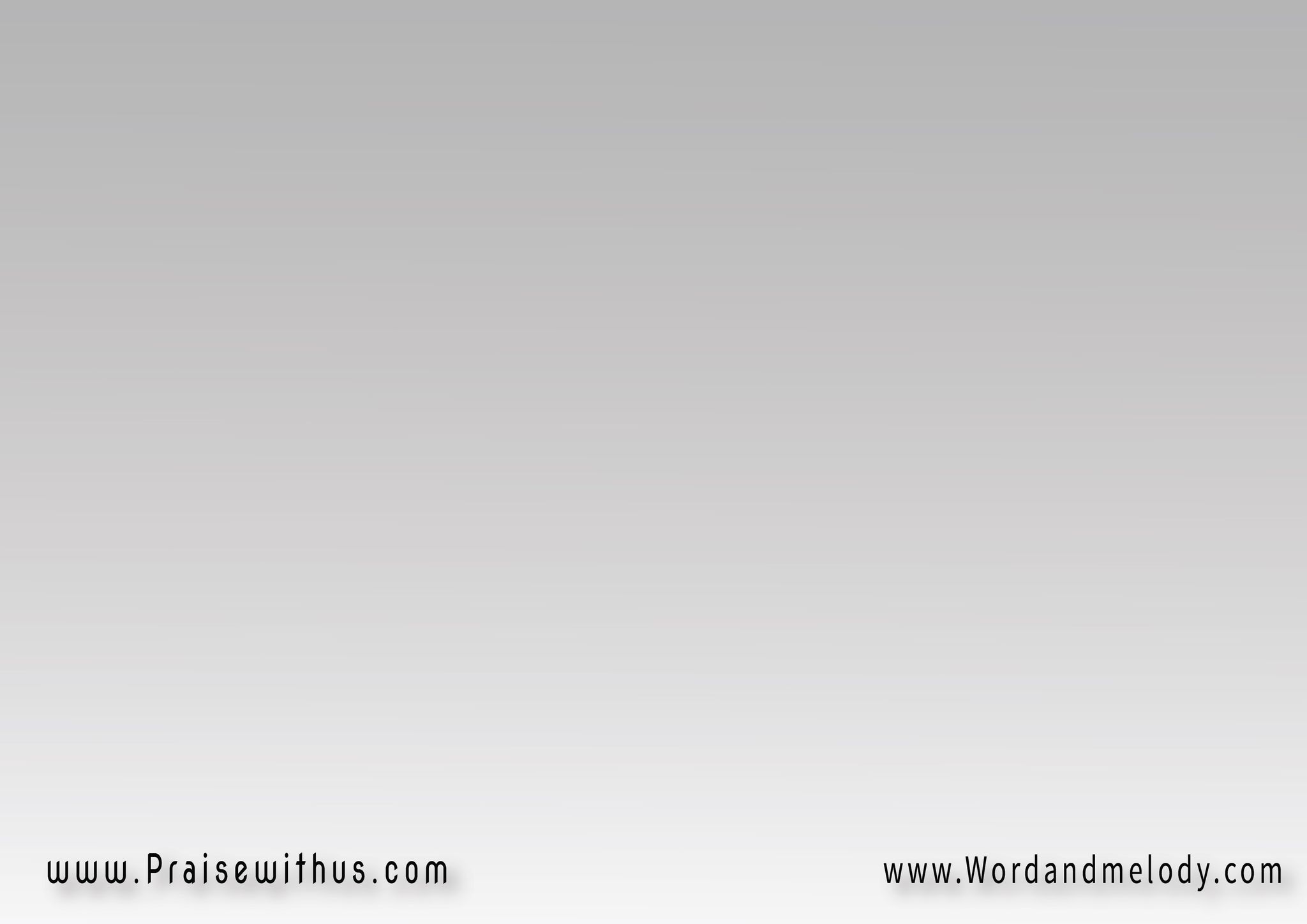 القرار: 
ها أنا صانعٌ أمراً جديداً
الآن ينبت
أخلق فيكم شعبًا لنفسي
 في حقي يثبت
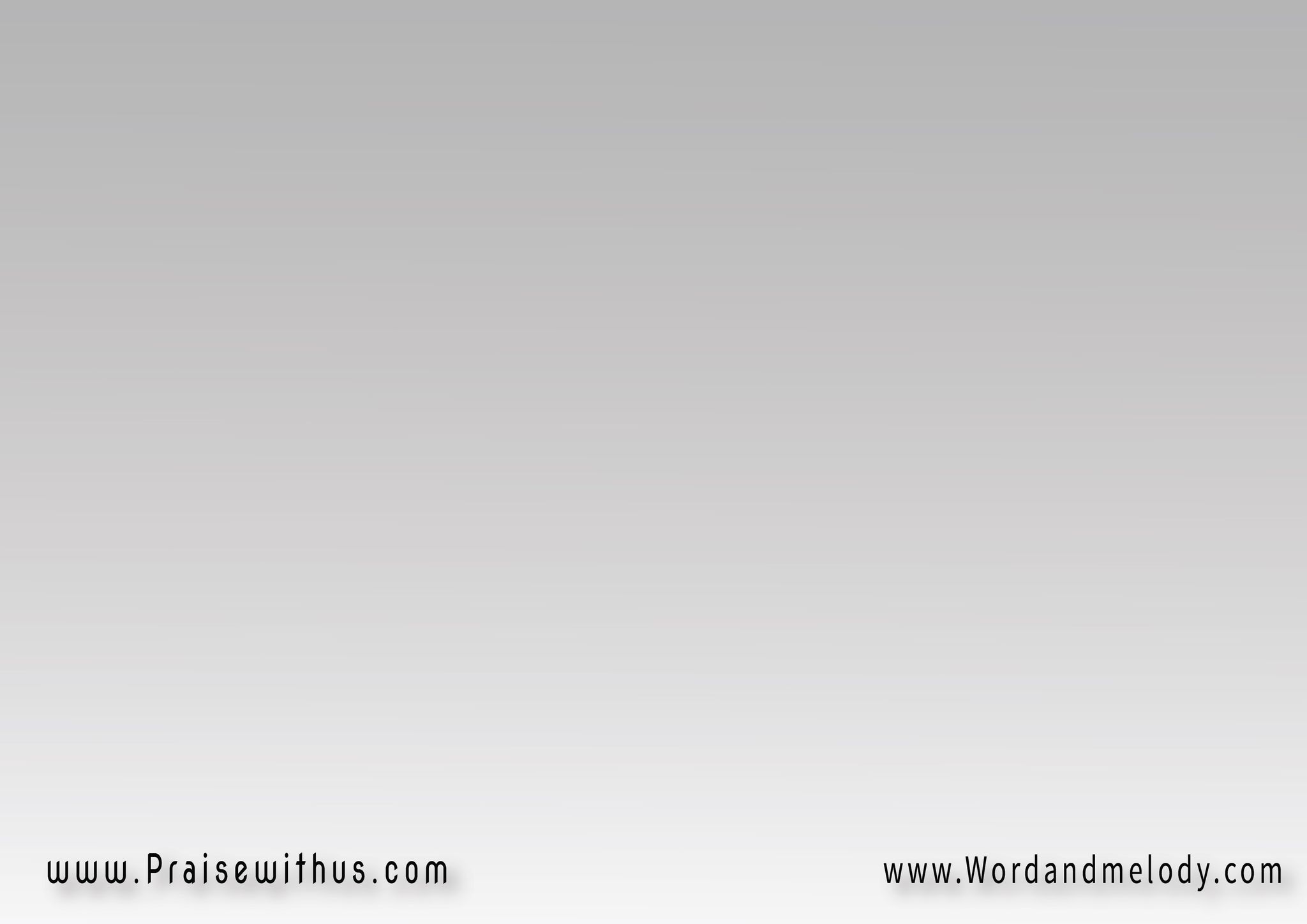 ها أنا جاعلٌ في القفر ماء
 و أسقــي شعبـــــي
فيعلو صوت الصبح
 وصوت اليأس يصمت
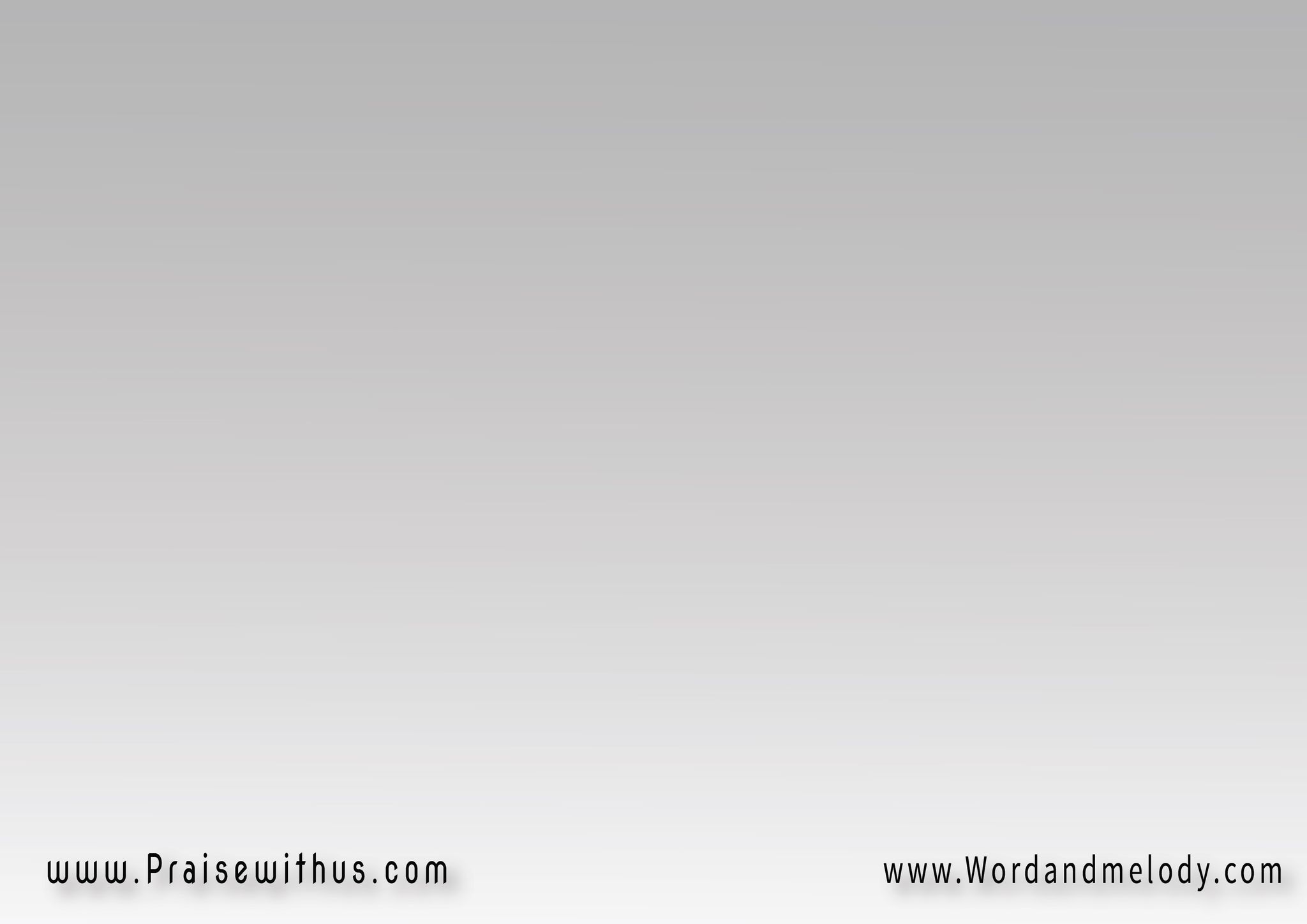 2-
تعبنا الليل والصيد فقير
 بذلنا الجهد والفشل مرير
لكن قل كلمةً نلقي عليها الشباك
فتأتي بخيرٍ وفير
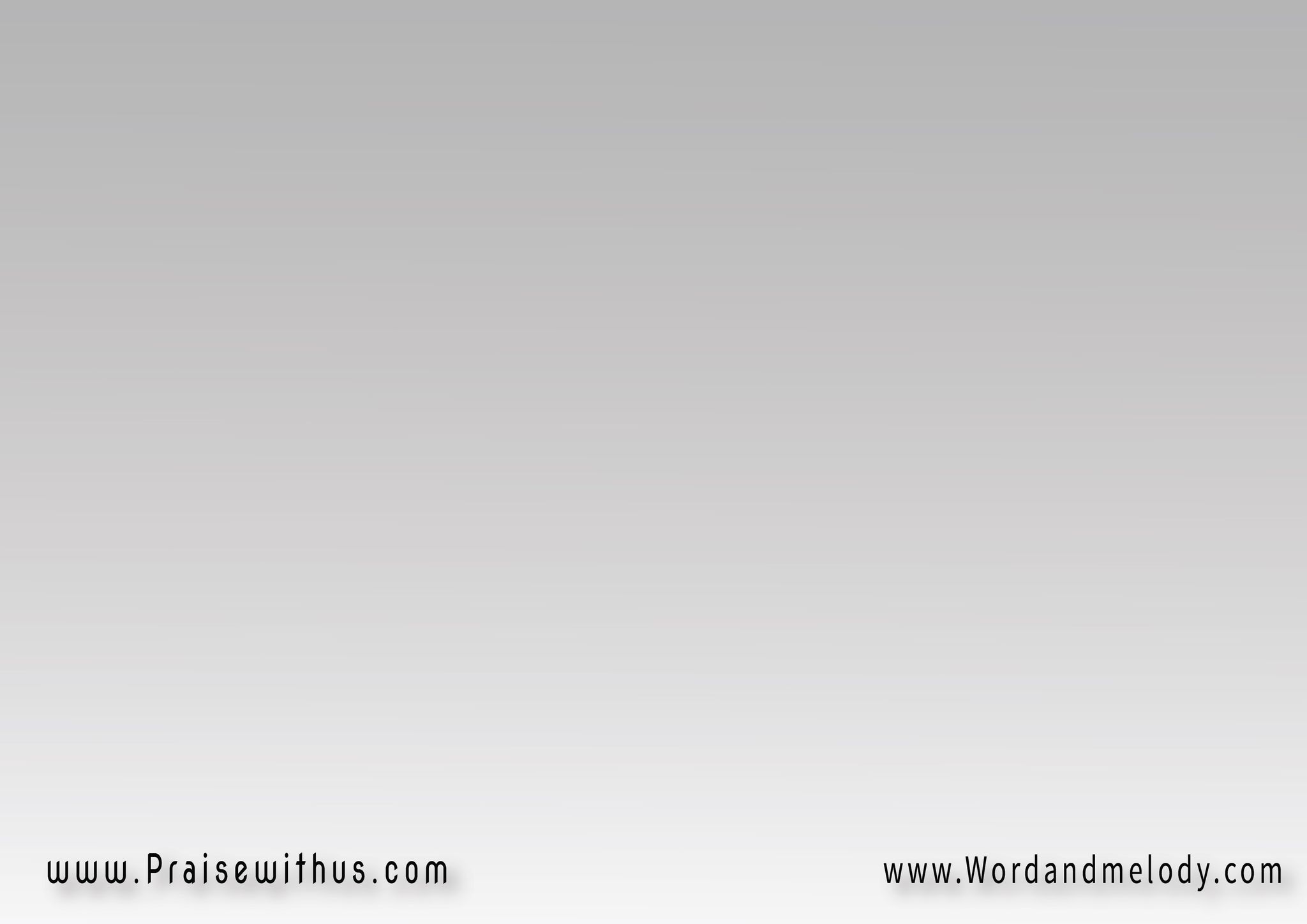 القرار: 
ها أنا صانعٌ أمراً جديداً
الآن ينبت
أخلق فيكم شعبًا لنفسي
 في حقي يثبت
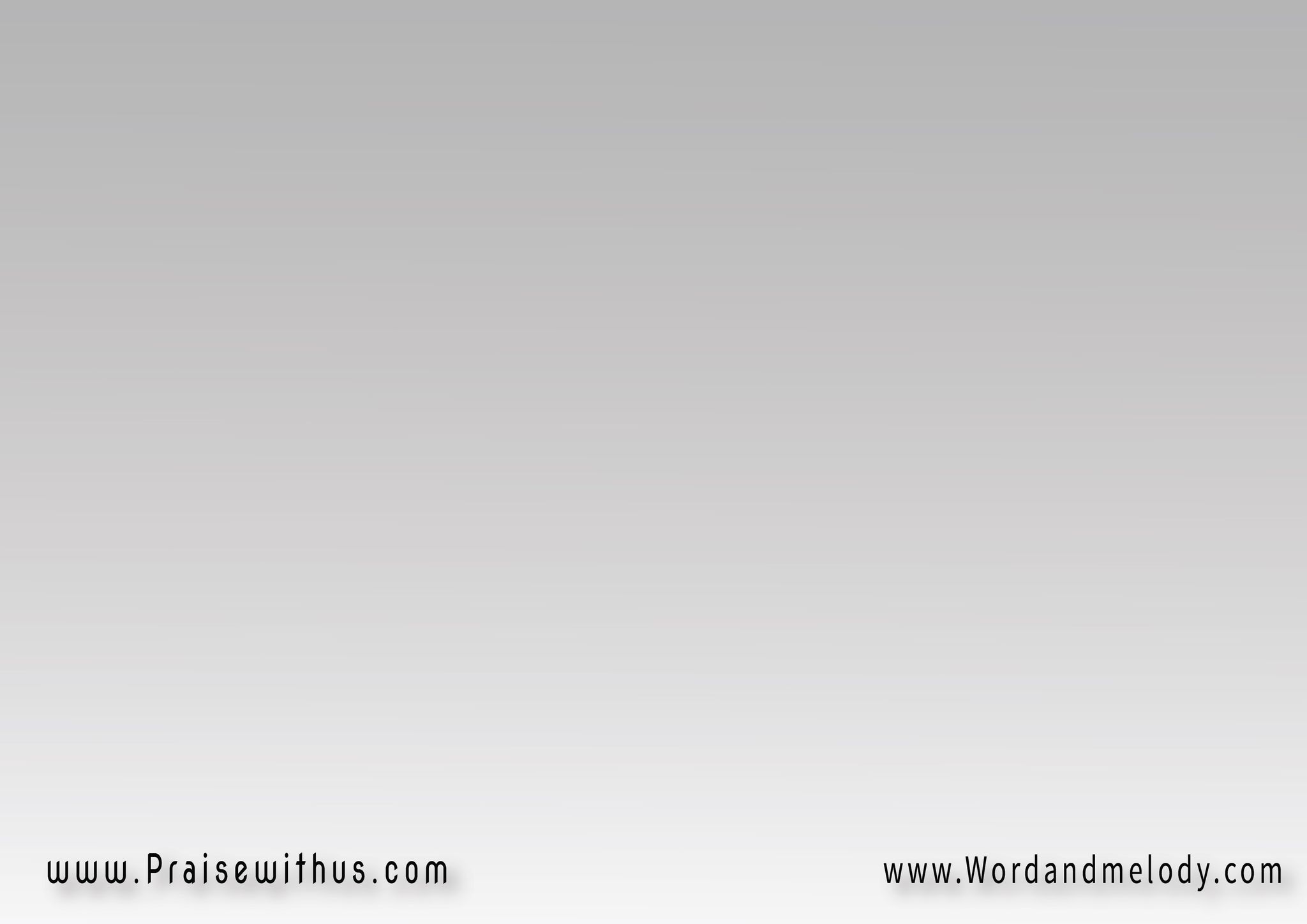 ها أنا جاعلٌ في القفر ماء
 و أسقــي شعبـــــي
فيعلو صوت الصبح
 وصوت اليأس يصمت
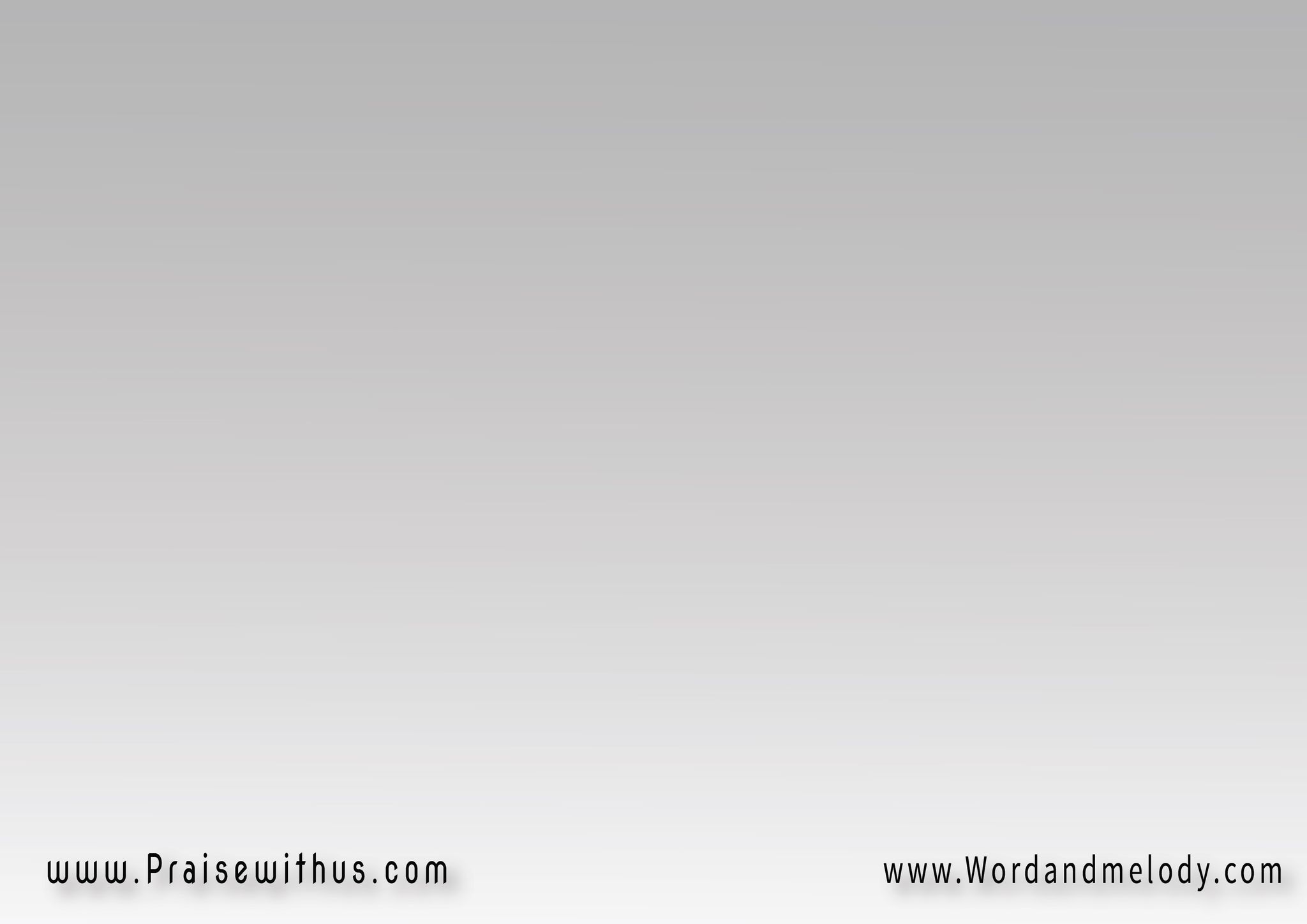 3-
في انتظار الفجر ساهرين
نرقب الصبح صابرين
فيا شمس البر أشرق علينا
بنورك تسري الحياة فينا
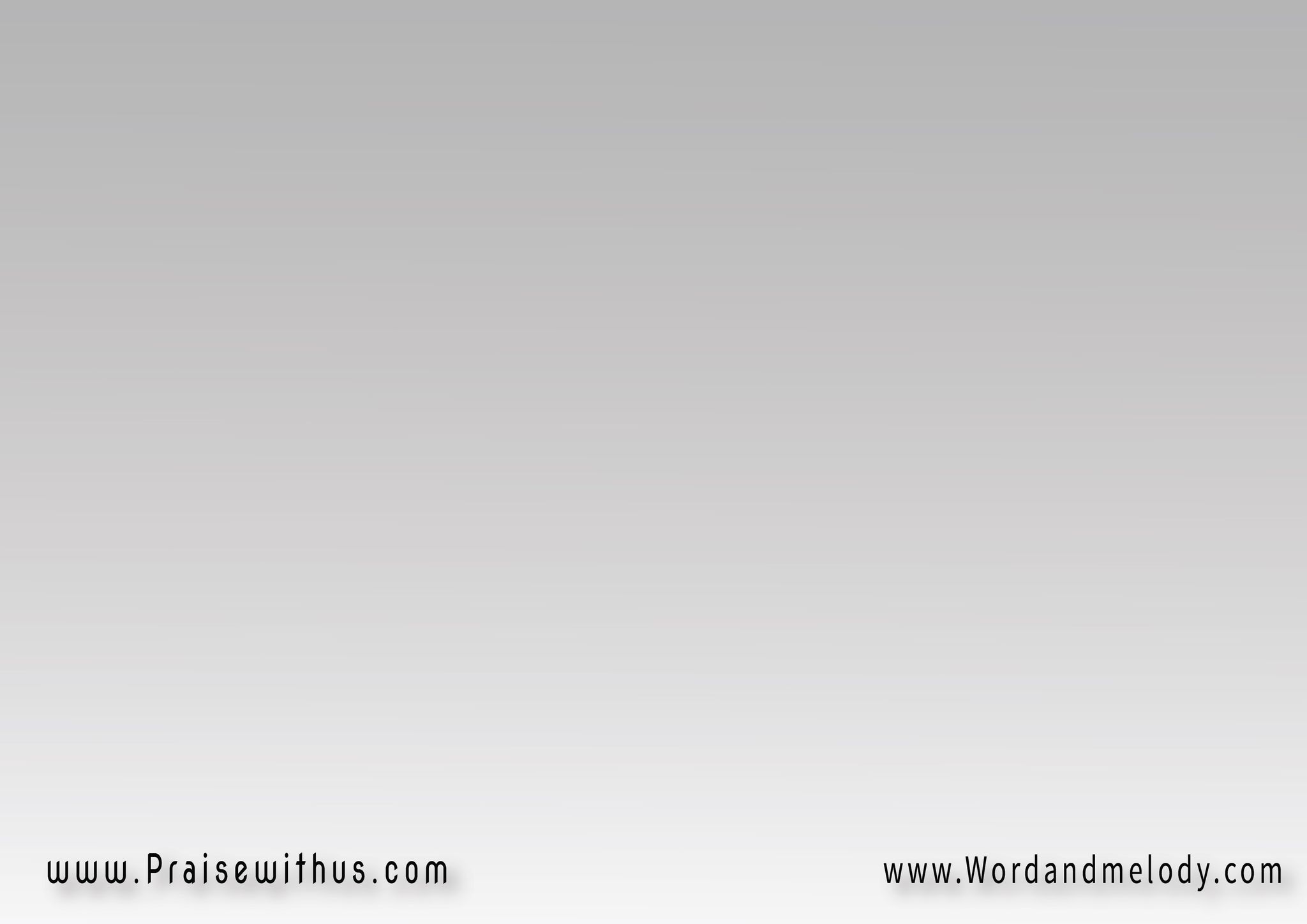 القرار: 
ها أنا صانعٌ أمراً جديداً
الآن ينبت
أخلق فيكم شعبًا لنفسي
 في حقي يثبت
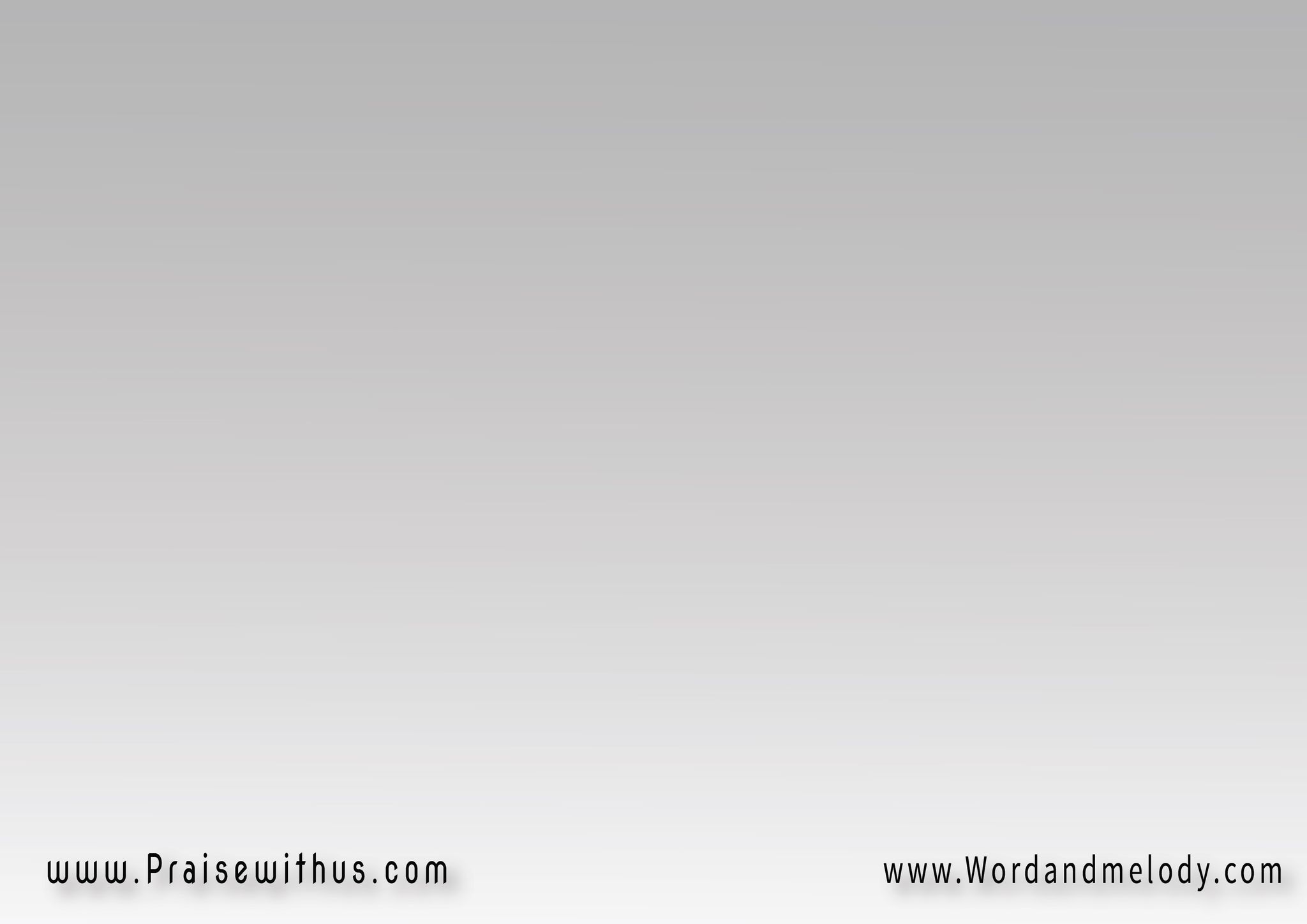 ها أنا جاعلٌ في القفر ماء
 و أسقــي شعبـــــي
فيعلو صوت الصبح
 وصوت اليأس يصمت
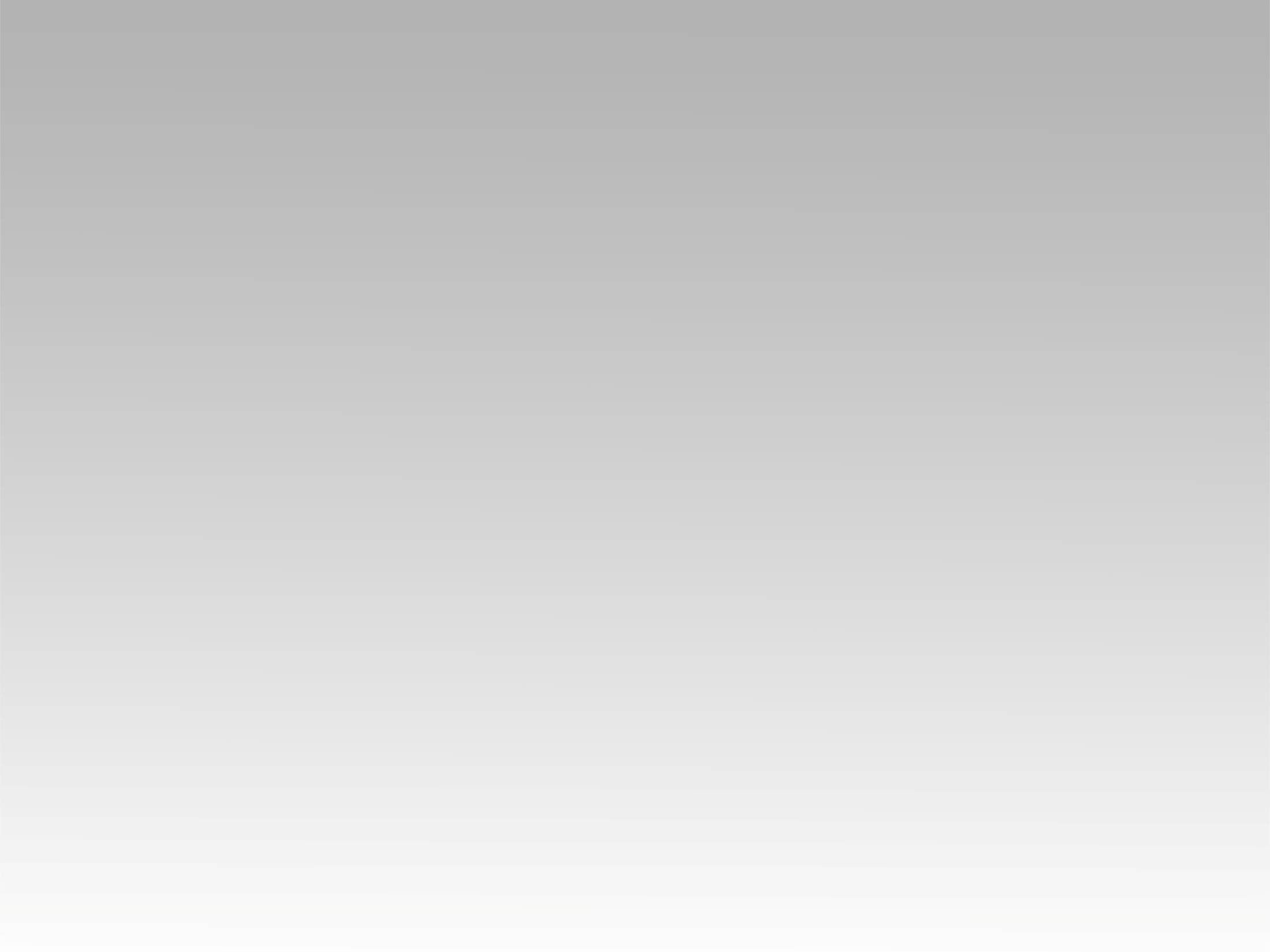 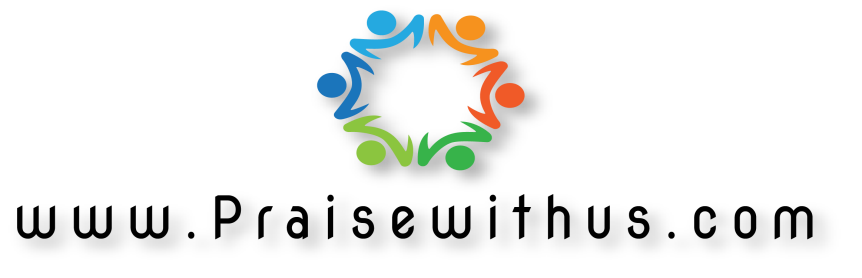